Estudando Para o ENEM de Forma Invertida!
Cinemática
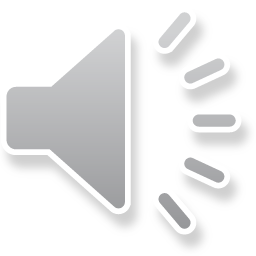 O que é Cinemática?
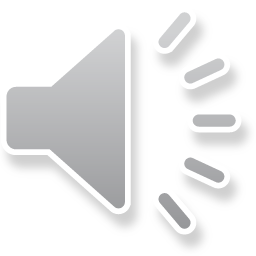 Questão 81 – ENEM 2011
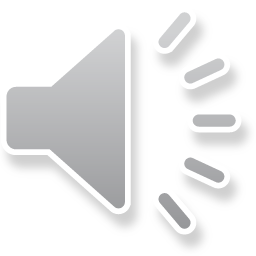 Resolução
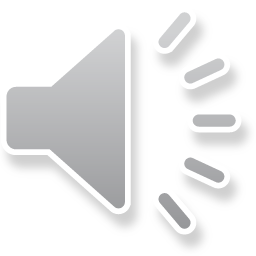 E.E.E.F.M “Profº Filomena Quitiba”
Nome do Aluno: Guilherme Neves

Série: 1ºMO4

Data: 11/05/2017

Professor: Lucas Xavier
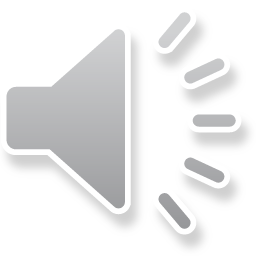